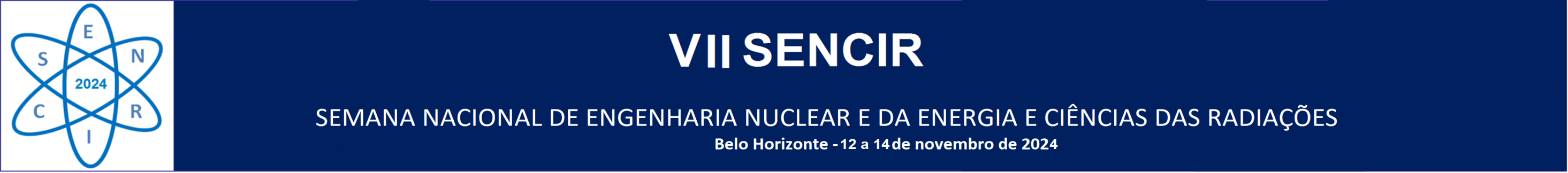 Título do Trabalho
Autores
Afiliações
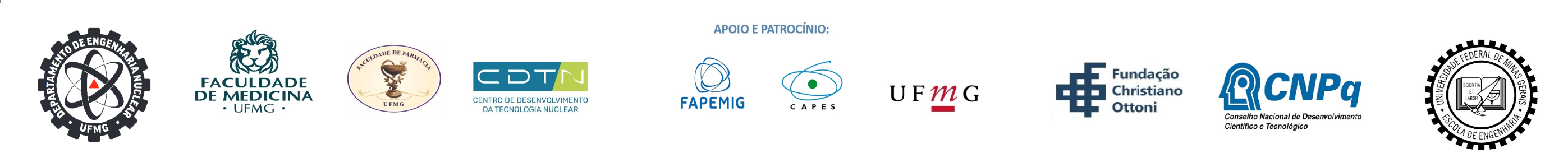 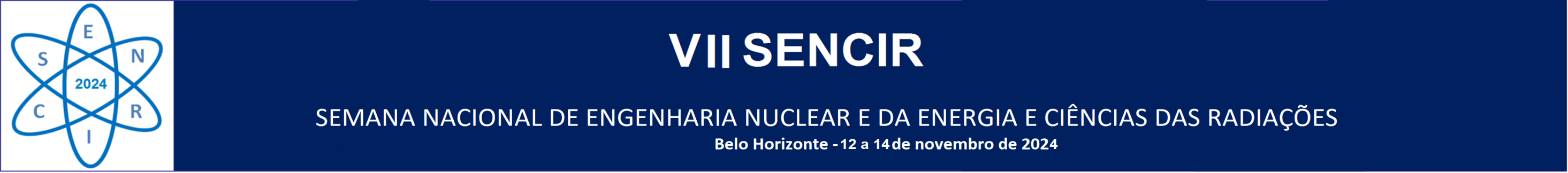 Tópicos:- Objetivo- Metodologia- Resultados - Conclusões
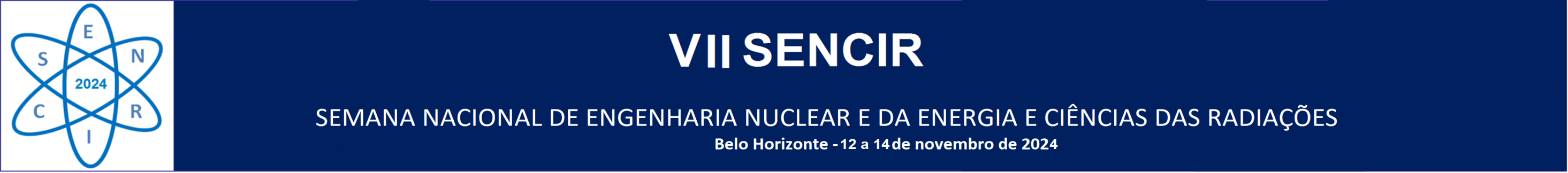 Objetivos:
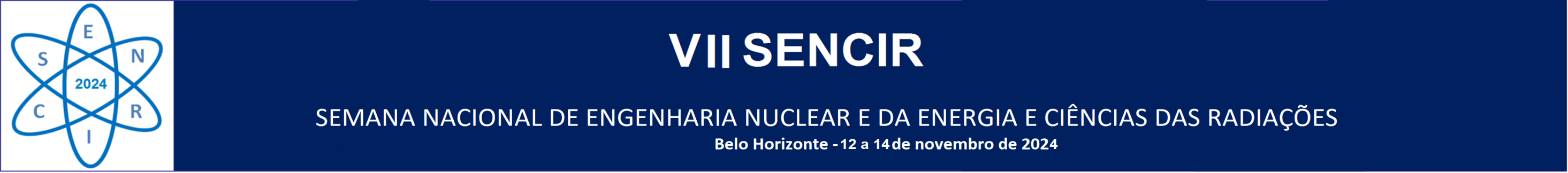 Metodologia:
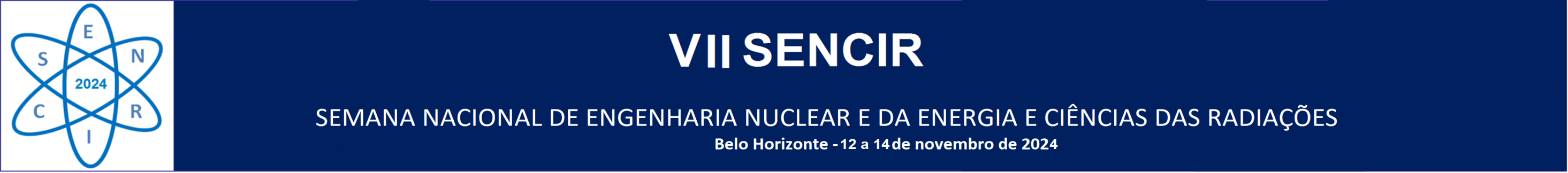 Resultados:
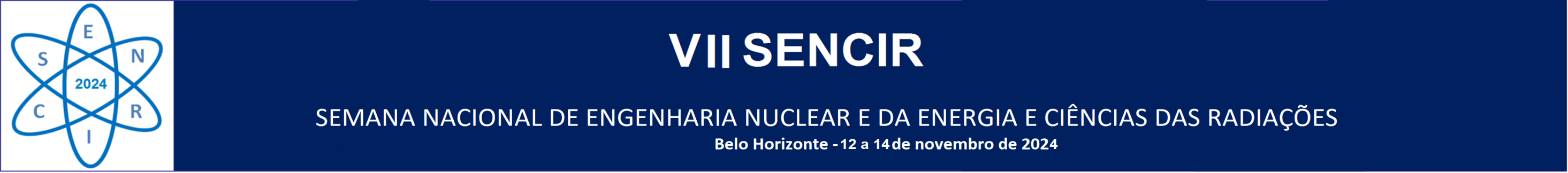 Conclusões:
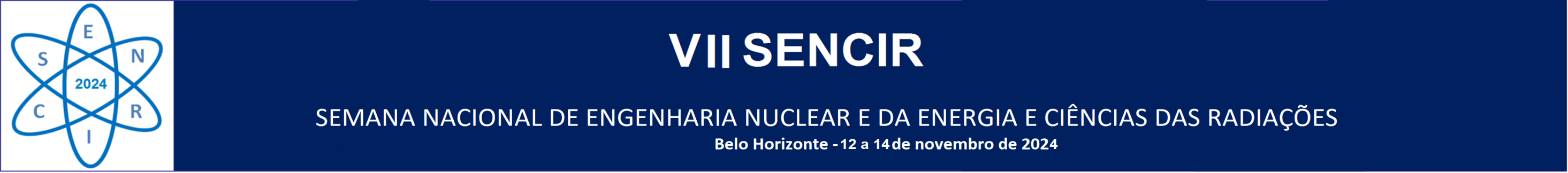 Agradecimentos:
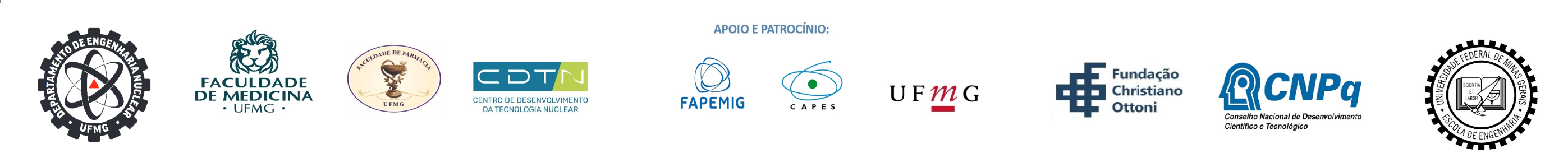